PENELITIAN KUANTITATIF
Dr. Ryzal Perdana, M.Pd – Kuliah Umum 15 April 2022
CURRICULUM VITAE
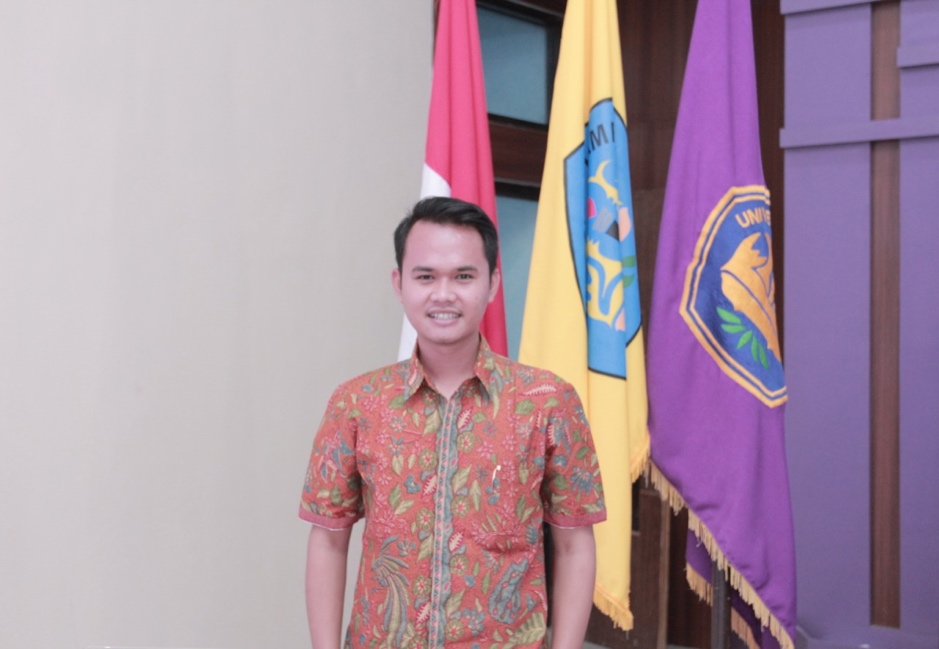 Dr. Ryzal Perdana, S. Pd., M. Pd.Metro, 9 November 1992Riwayat Pendidikan:S1: Pendidikan Kimia, Universitas Lampung (2009-2013)S2: Pendidikan Sains, Kimia, UNS (2014-2015)S3: Ilmu Pendidikan, UNS (2016-2019)
PENGALAMAN
Aktivitas
Akademik
Dosen Universitas Lampung 
Staff Ahli Rektor Universitas Lampung Bid. Riset dan Publikasi
Tim Kerja LPPM Universitas Lampung
Tim Riset SDGs Center Universitas Lampung
Reviewer IJI Scopus Q2
Reviewer EEO Scopus Q3
Editor UJER Scopus Q4
Managing Editor IJESS
Editor JASSP
Editor in Chief JOSST
Editor in Chief ISE Journal
Reviewer JPPK Sinta 4
Conference Chair pada 2nd Universitas Lampung International Conferene on Science, Technology and Enviromental 2021
Conference co-Chair pada 2nd Universitas Lampung International Conferene on Social Science 2021
Steering Commite pada International Conference on Progresive Education 2019, 2020, 2021, ICON-ELTL Unila 2021
Commite pada ICOSETH UNS 2019, 2020; ICISS Unila 2021; MICIS 2021
Apa itu Penelitian Kuantitatif?
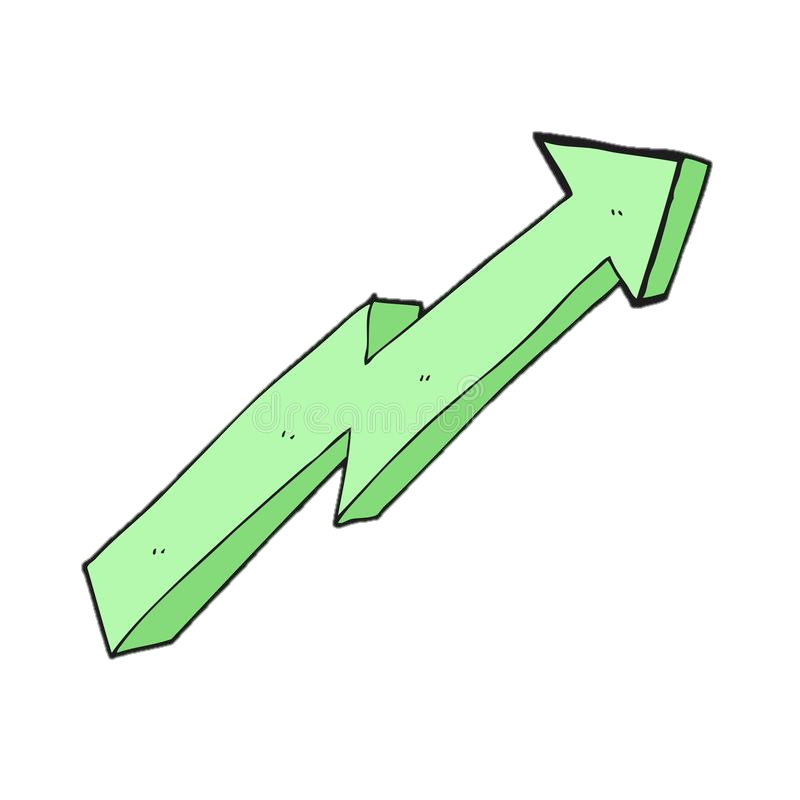 Penelitian kuantitatif adalah upaya seorang peneliti menemukan pengetahuan menyuguhkan data dalam bentuk angka. Angka-angka yang diperoleh inilah yang digunakan untuk melakukan analisa keterangan (Kasiram, 2008)
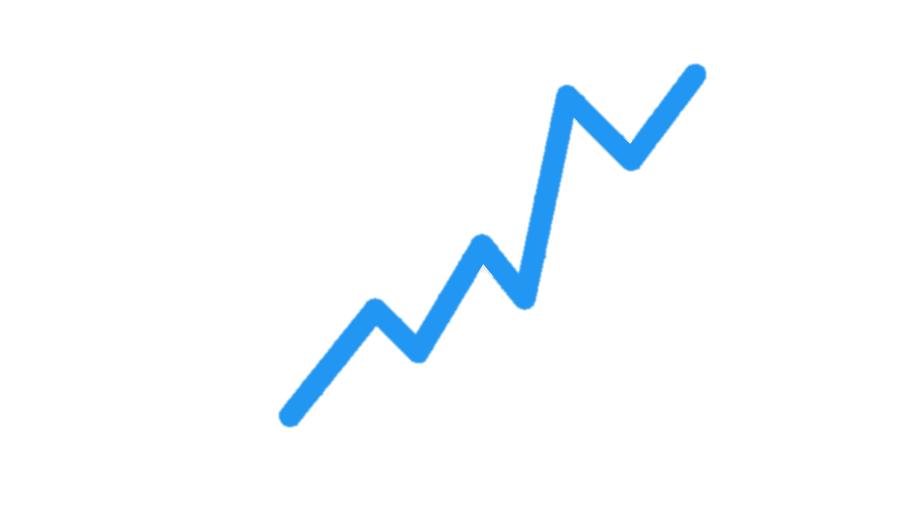 PENGERTIAN?
02
01
Metode Tradisional
Metode Ilmiah
04
03
MetodeDiscovery
Metode Positivistik
KARAKTERISTIK
PROSES PENELITIAN
TEMUAN
Kapan menggunakan METODE KUANTITATIF?
LANGKAH PENELITIAN KUANTITATIF
1
2
3
MEMBUAT RUMUSAN MASALAH
MENENTUKAN LANDASAN TEORI
MERUMUSKAN HIPOTESIS
4
5
5
PENGUMPULAN DATA
ANALISIS DATA
KESIMPULAN
JENIS PENELITIAN KUANTITATIF
Research is formalized curiosity. It is poking and prying with a purpose.
—Zara Neale Hurston
Terima Kasih